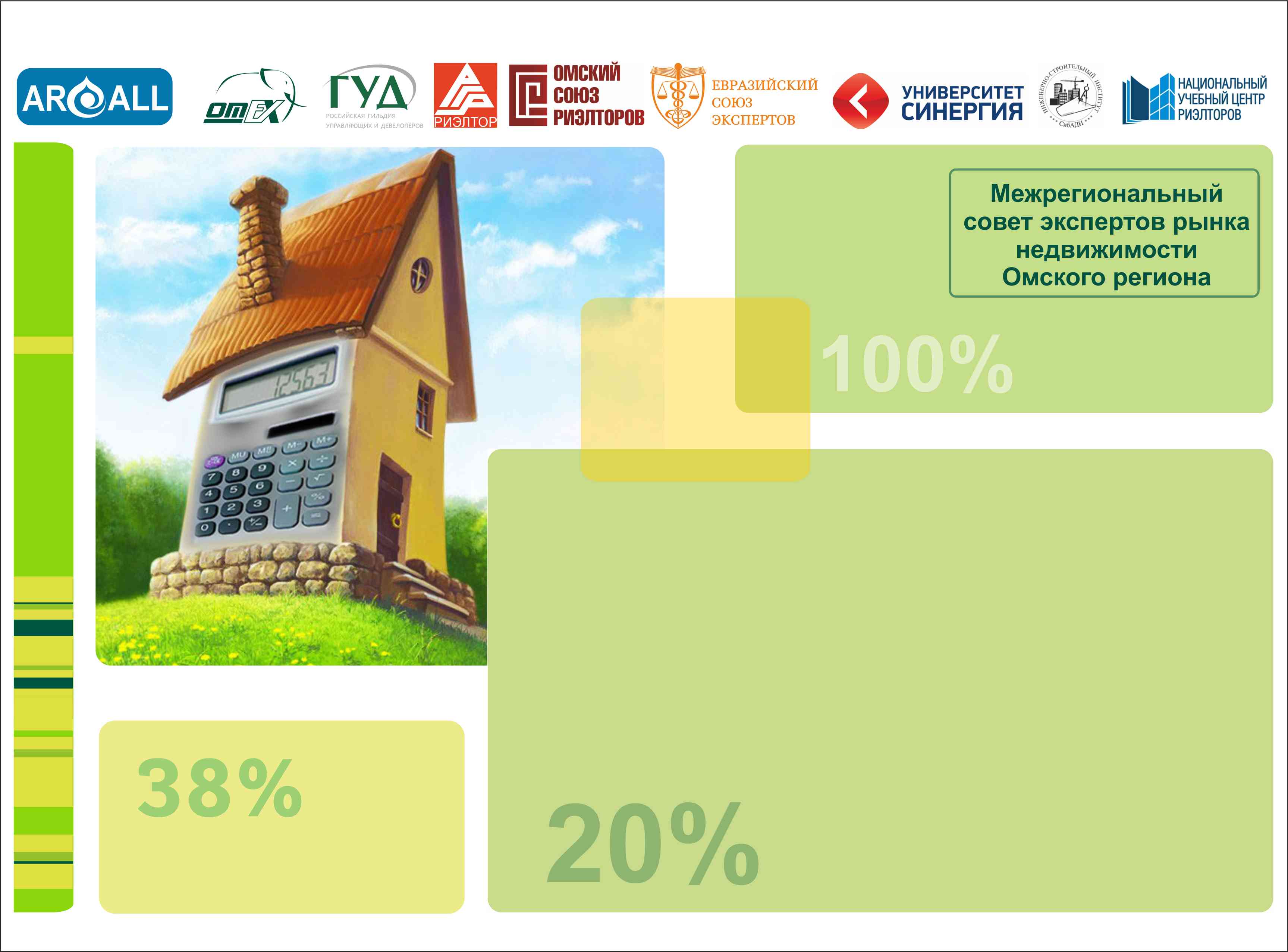 Прикладная аналитика рынка недвижимости
А.И.Зыкова,
Сертифицированный аналитик рынка недвижимости
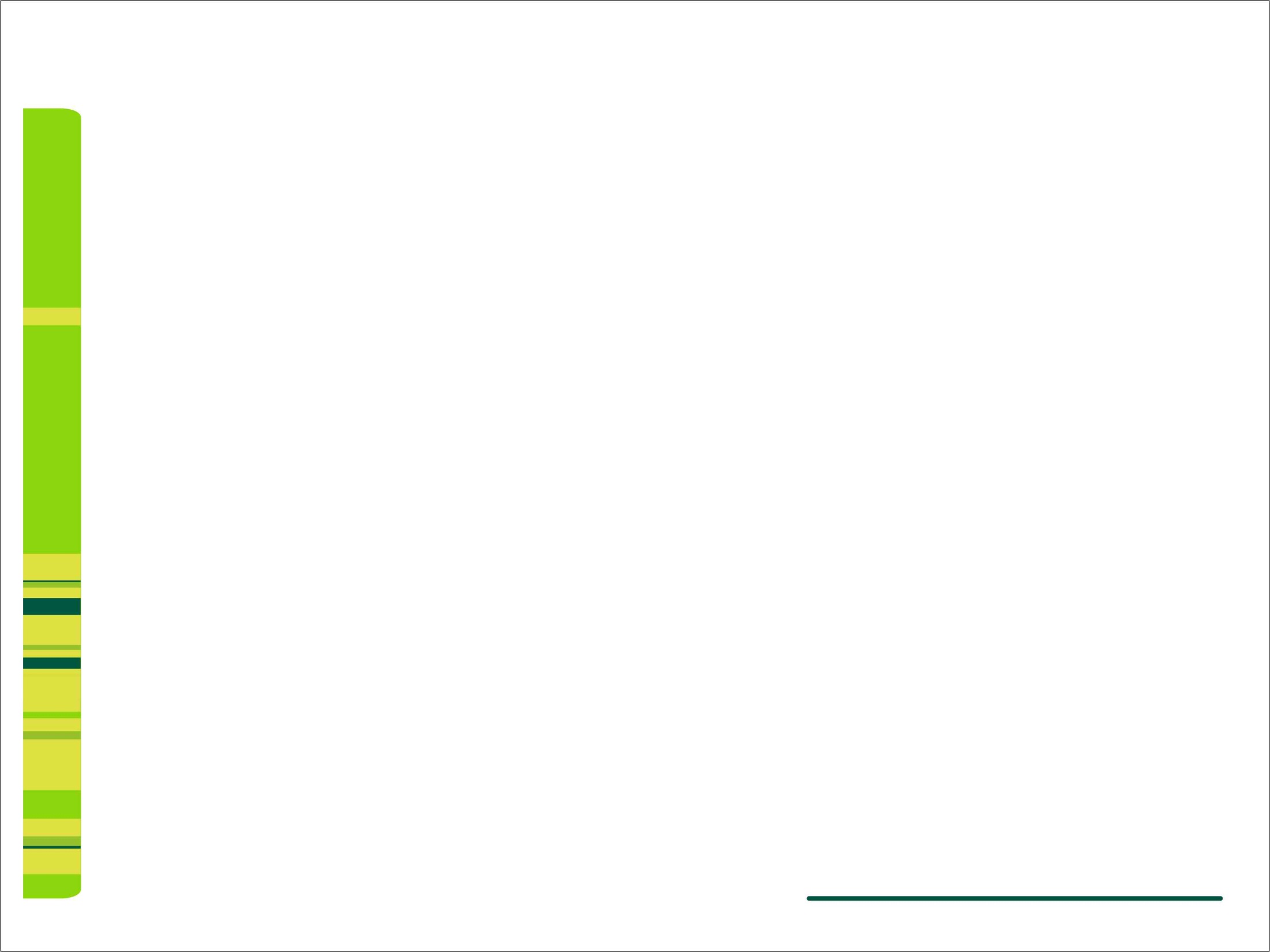 В каких ситуациях мы сталкиваемся с необходимостью оценить свою недвижимость?
Для купли-продажи;
Для залога;
Для раздела имущества;
Для целей налогообложения;
Для оформления наследства;
И т.д.
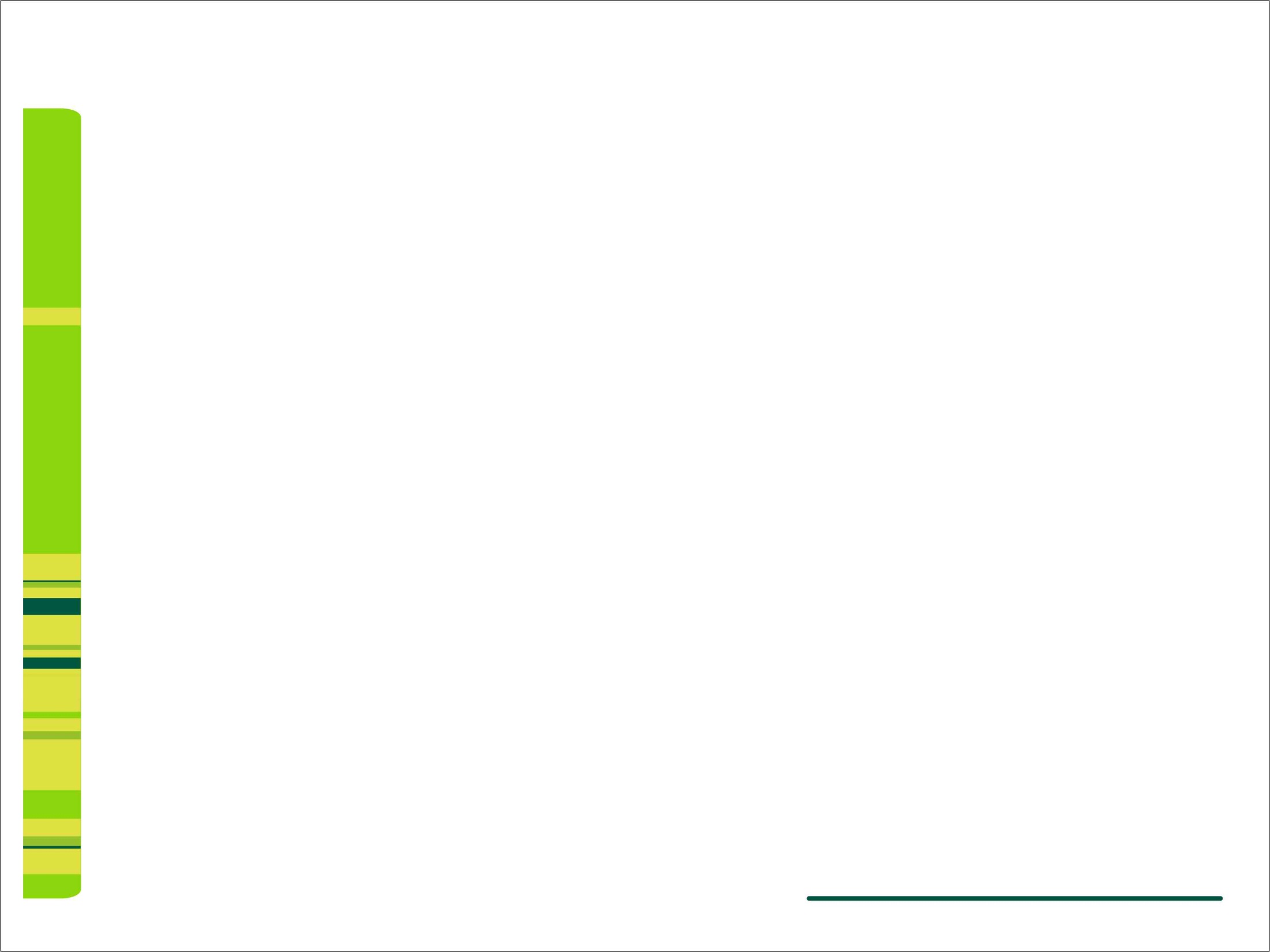 О чем Вы задумываетесь, озвучивая цену объекта?
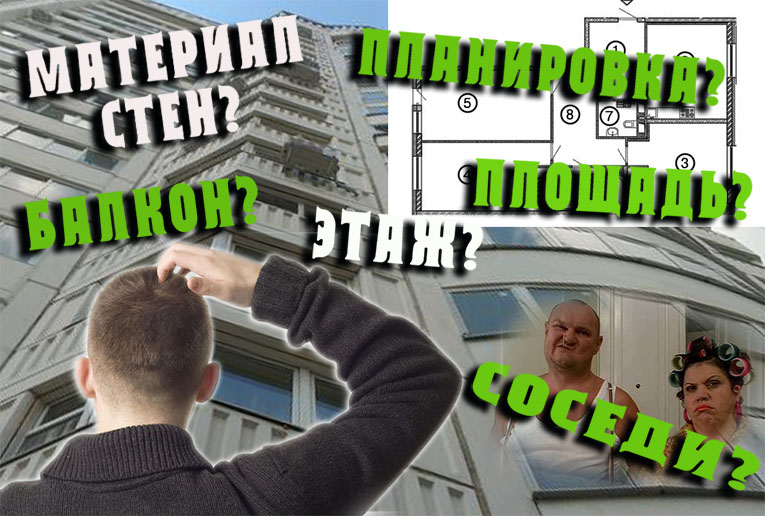 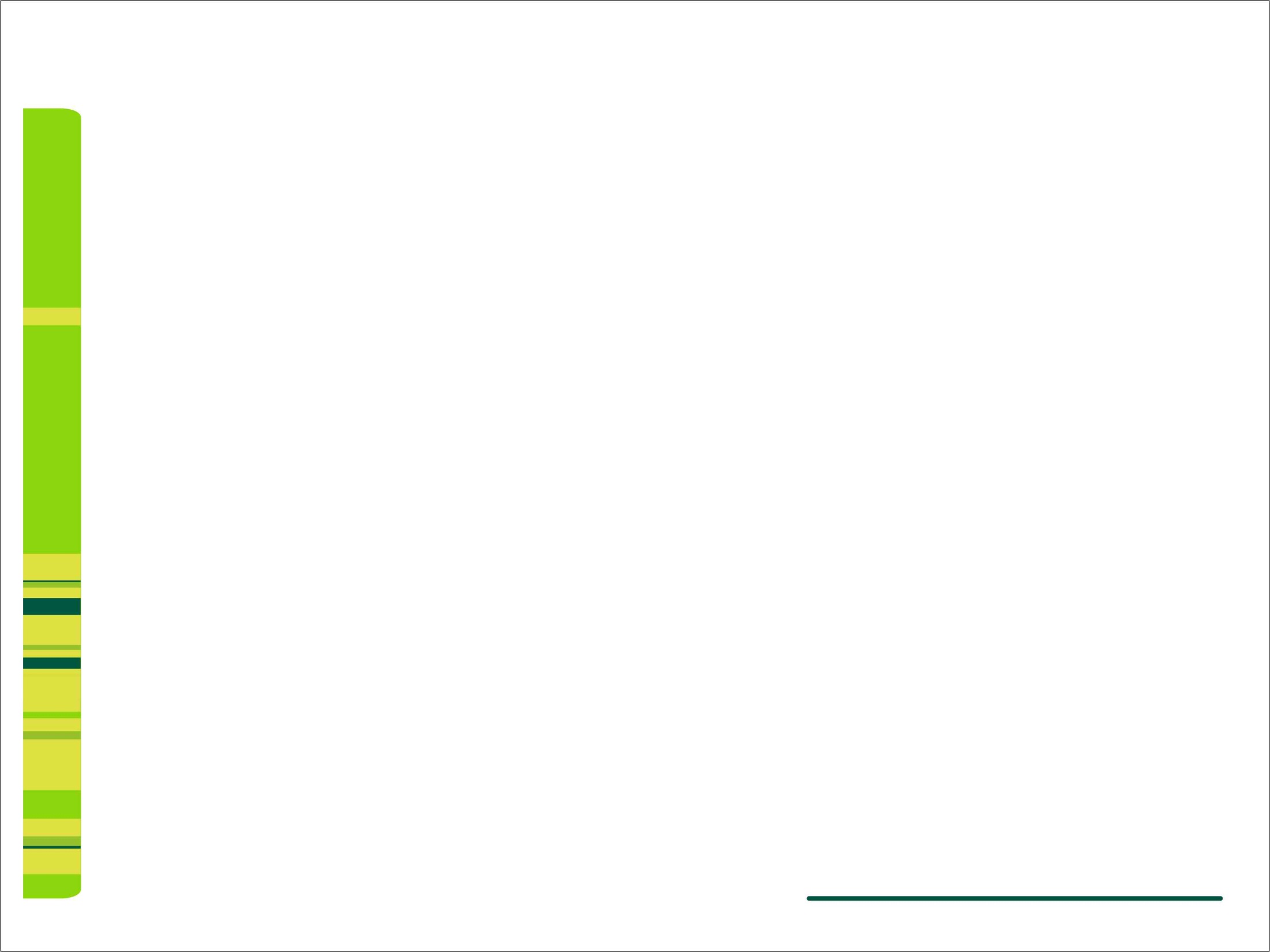 Ориентиры определения стоимости
1
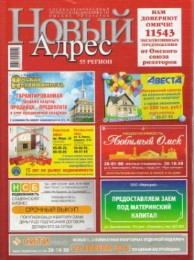 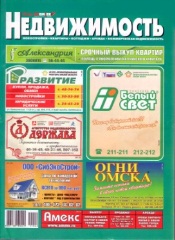 Сколько стоят аналогичные объекты


Сколько затрачено на возведение объекта


Какой доход приносит объект
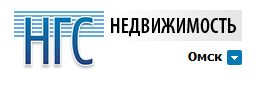 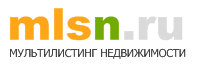 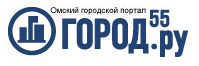 2
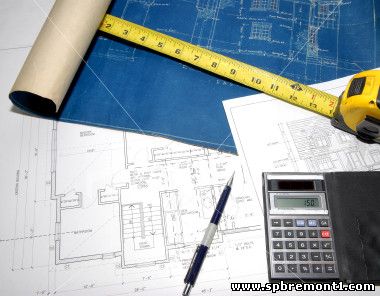 3
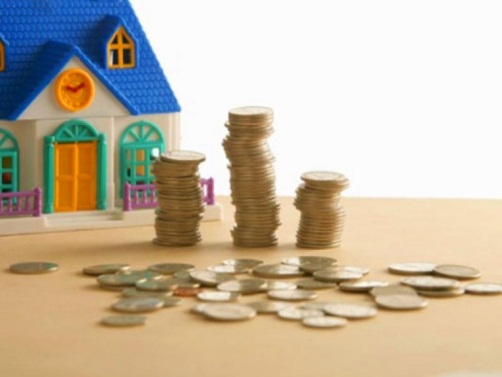 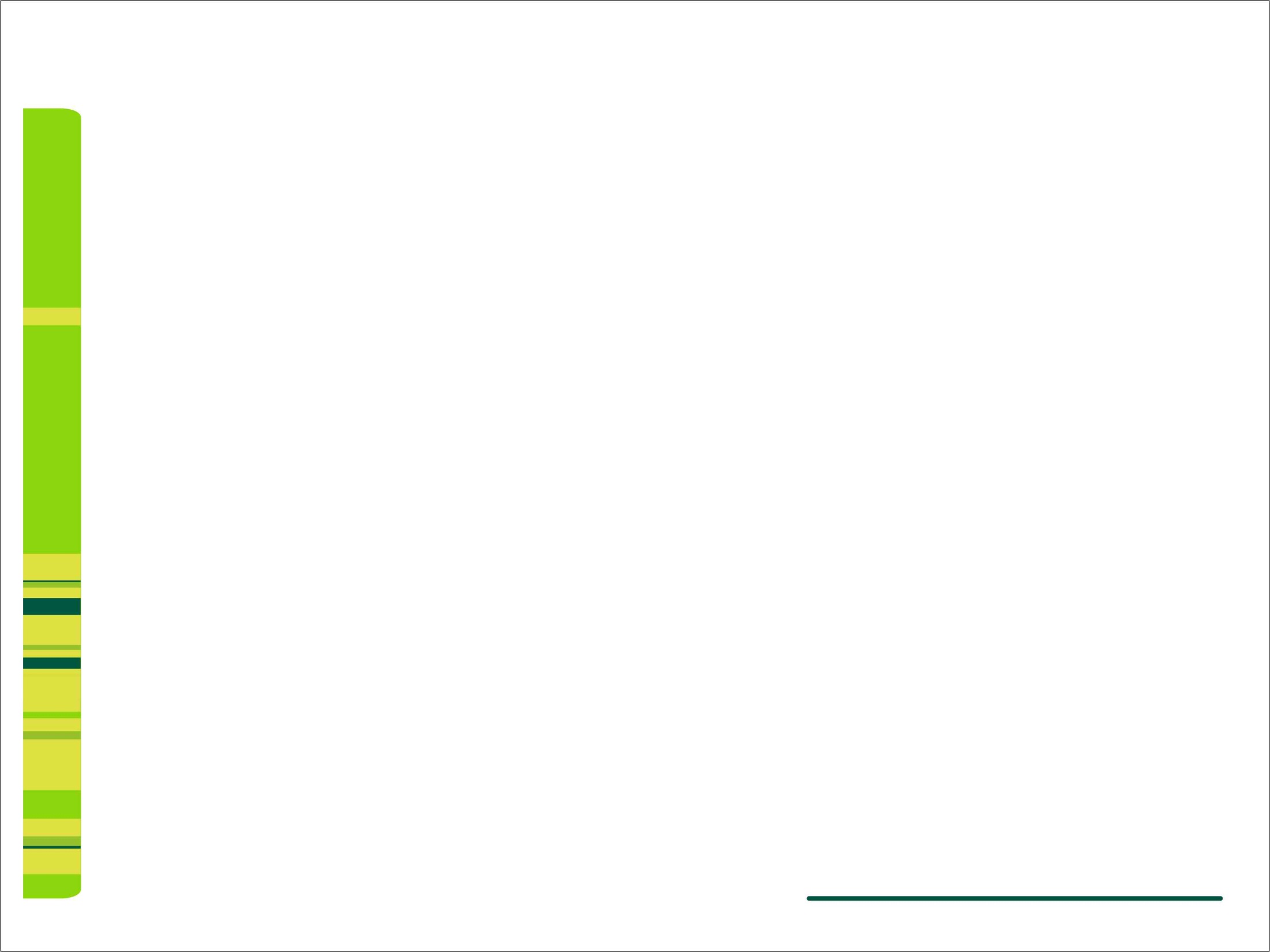 Методология оценочной деятельности
1
2
3
Сравнительный подход
Затратный подход
Доходный подход
Капитализация дохода от объекта
Аналогичные объекты
Смета
Средние ценовые показатели (аналитика)
Укрупненные сметные показатели
Дисконтирование дохода от объекта
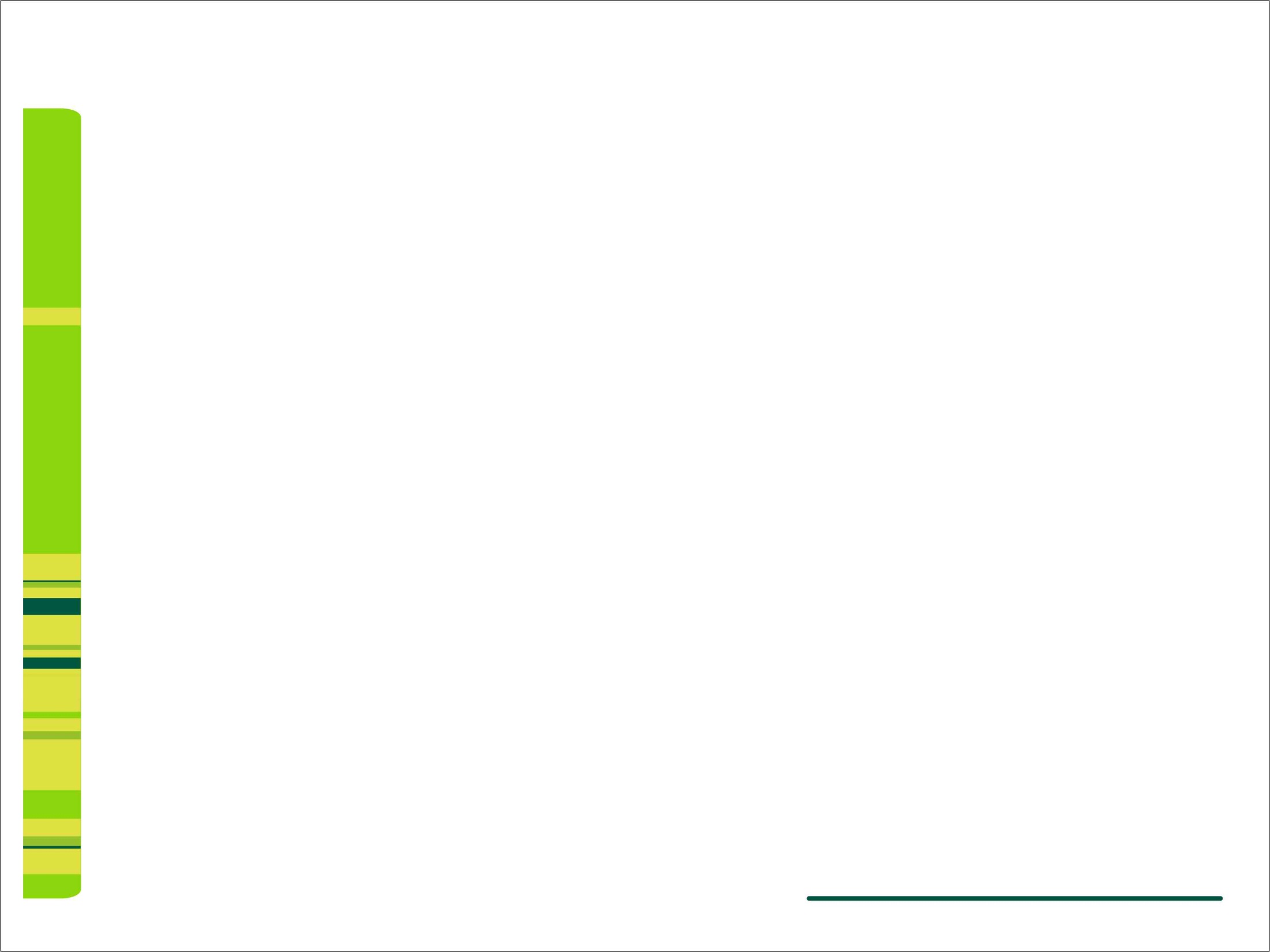 ПРИМЕРЫ ДЕЙСТВУЮЩИХ КАЛЬКУЛЯТОРОВ
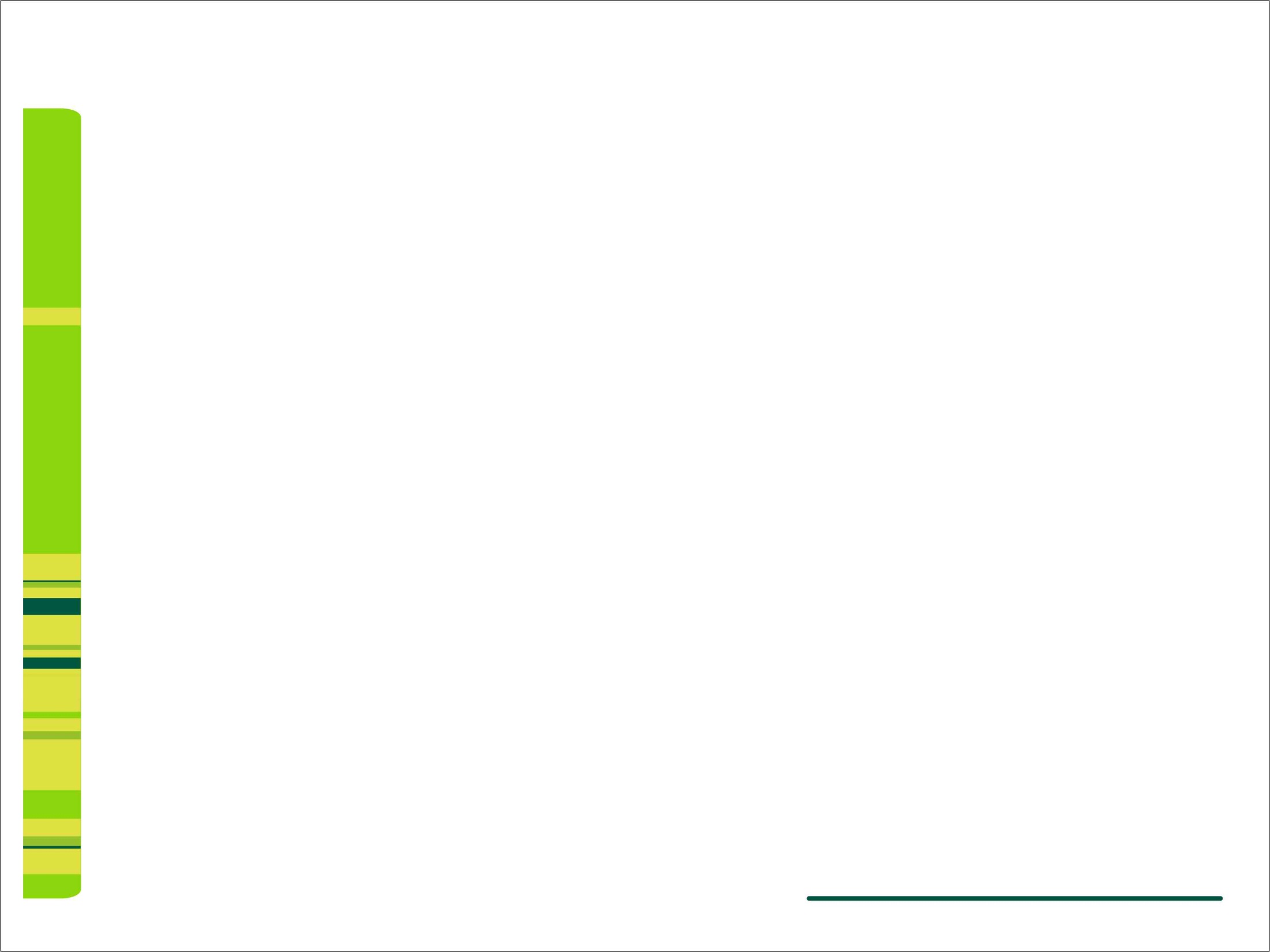 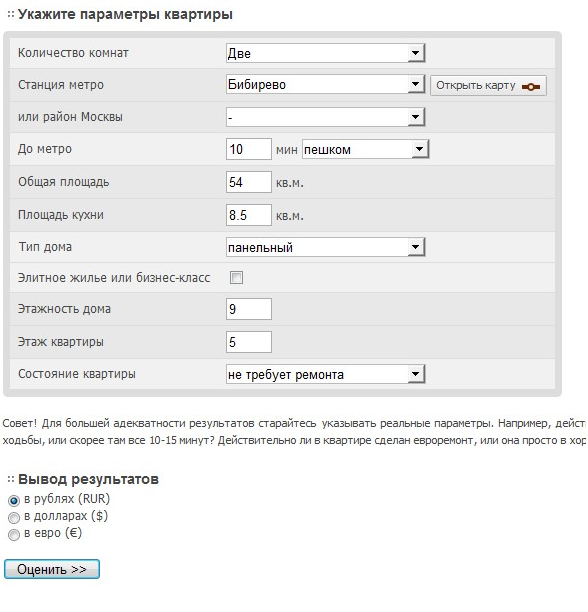 Калькулятор сайта
   irn.ru(г.Москва)
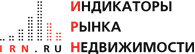 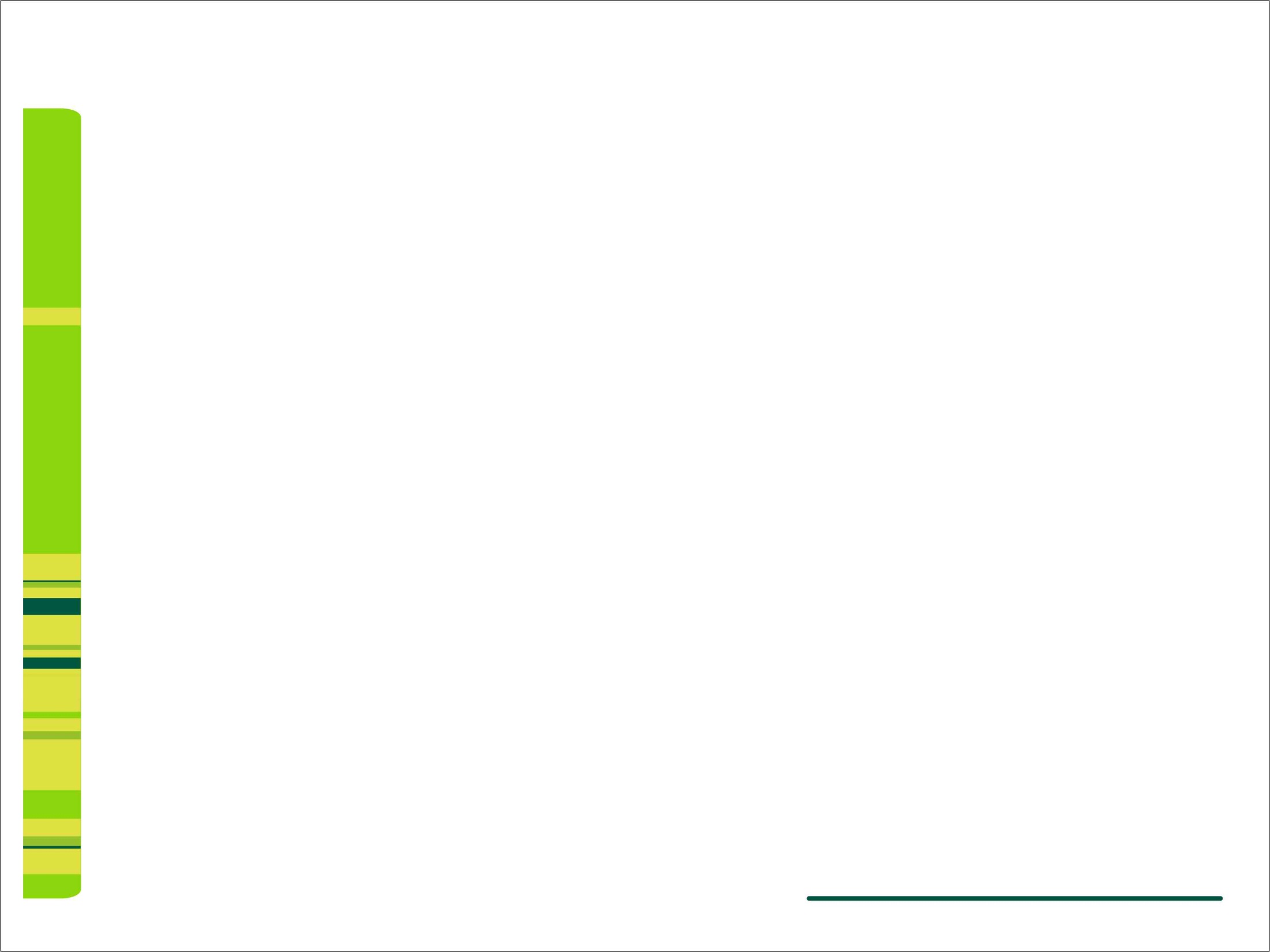 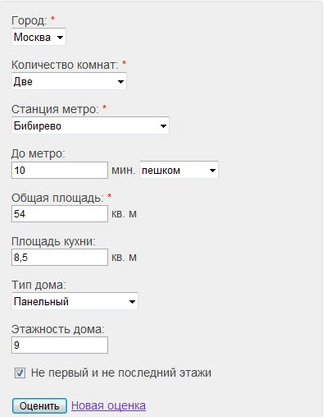 Калькулятор сайта
  (г.Москва)
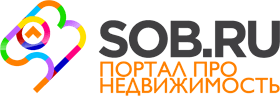 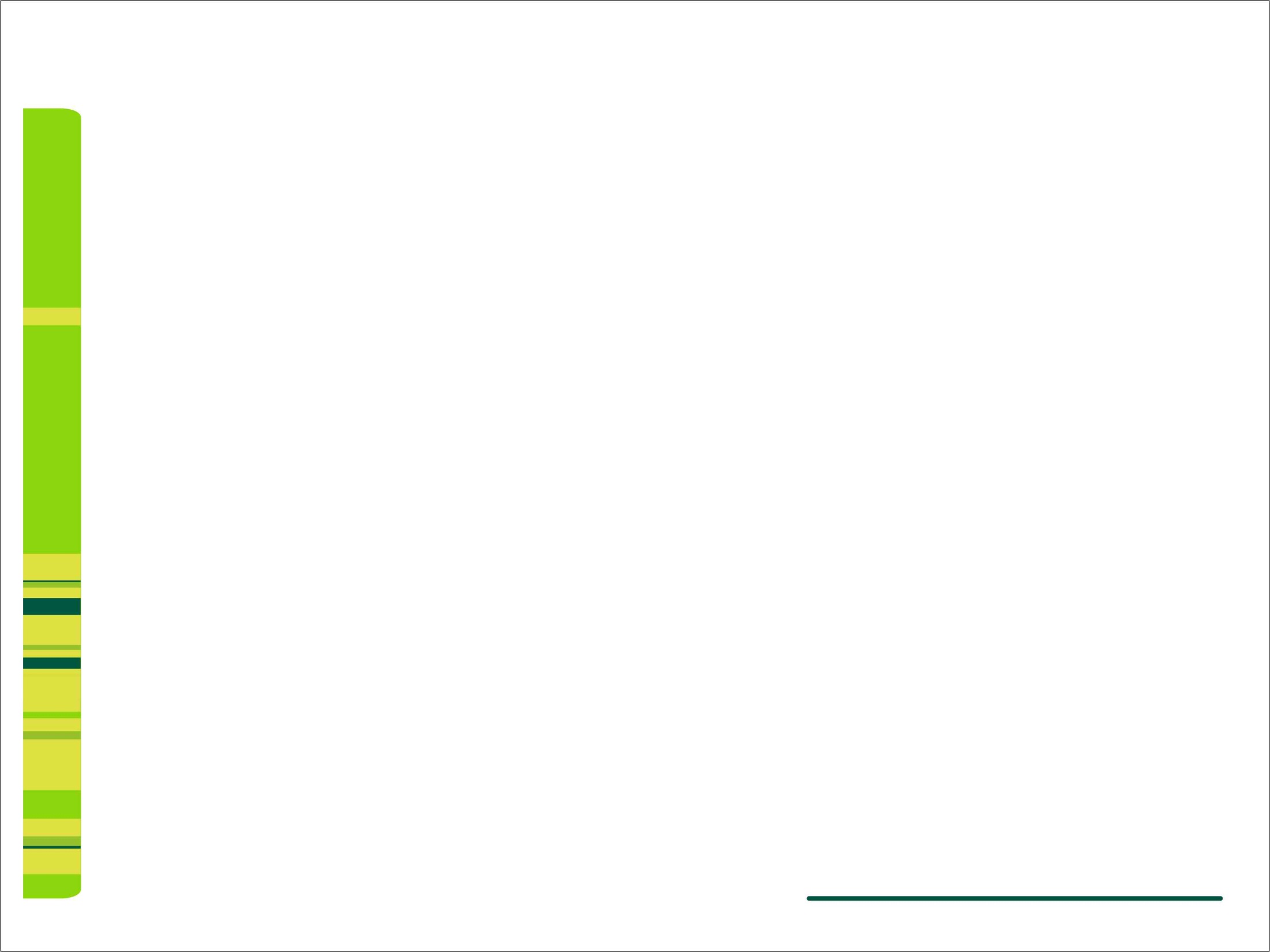 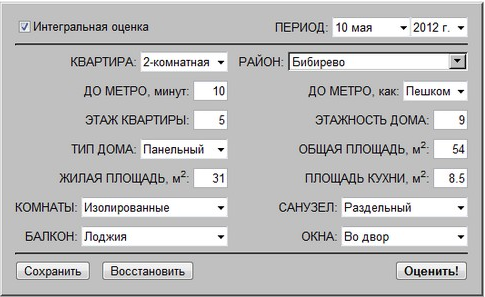 Калькулятор сайтаwww.realprice.ru
    (г.Москва)
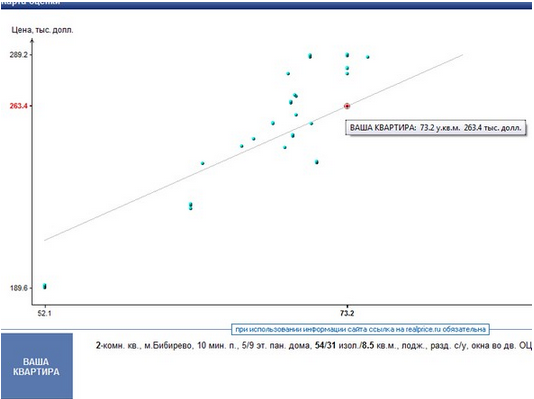 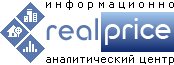 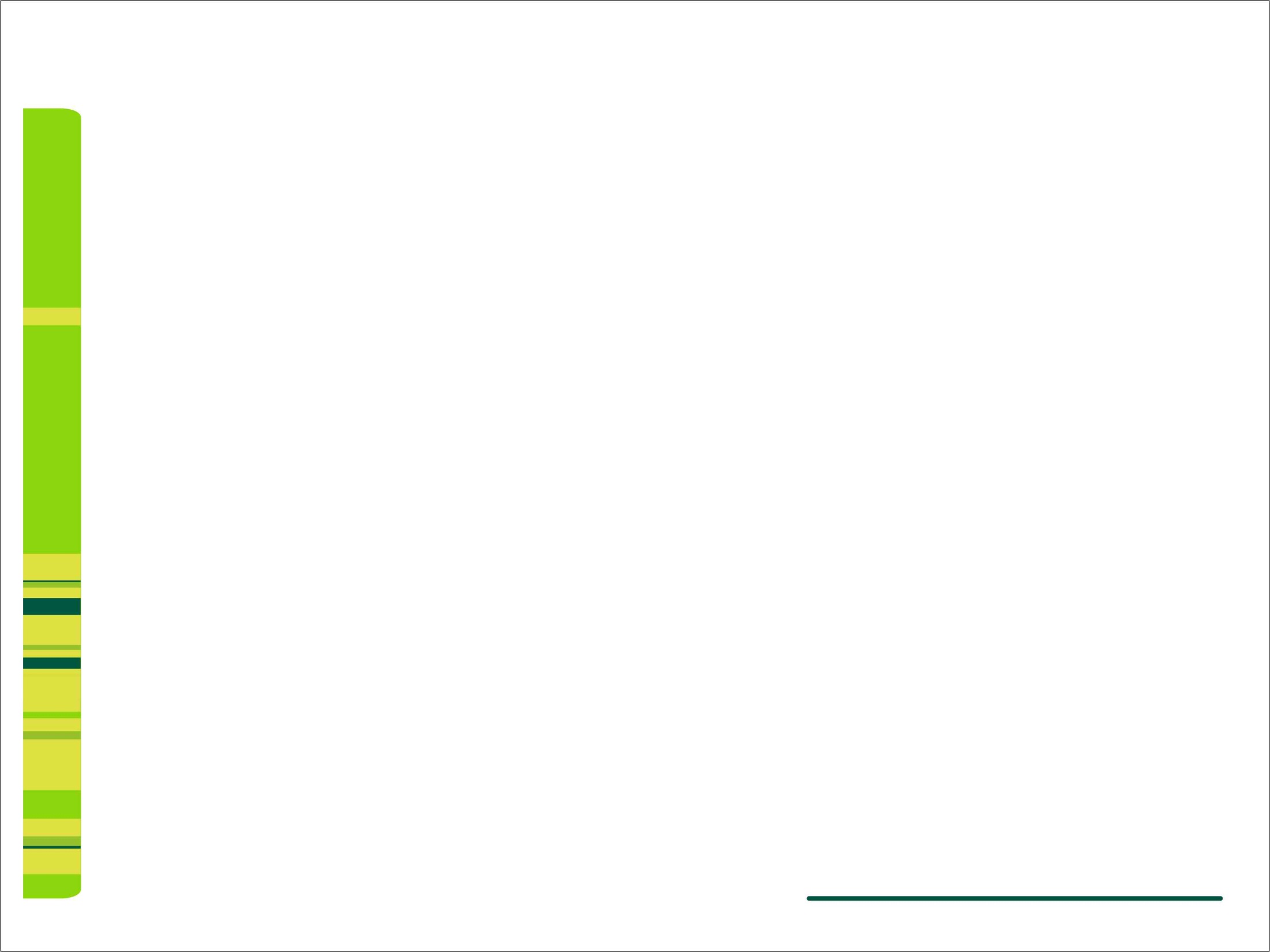 Калькулятор сайта http://domchel.ru/ (г.Челябинск)
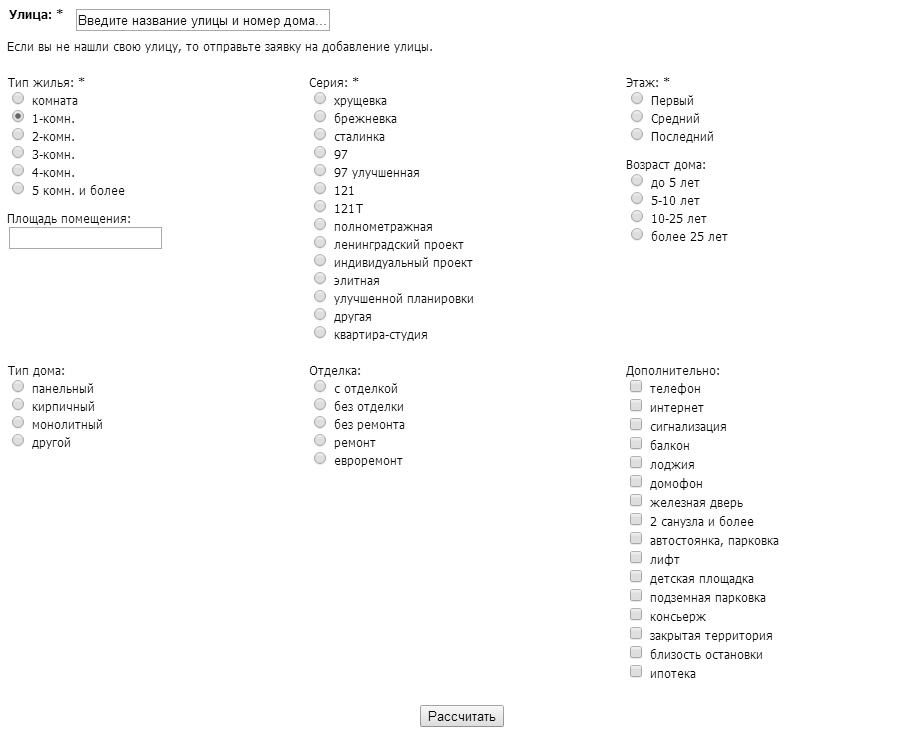 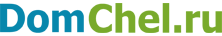 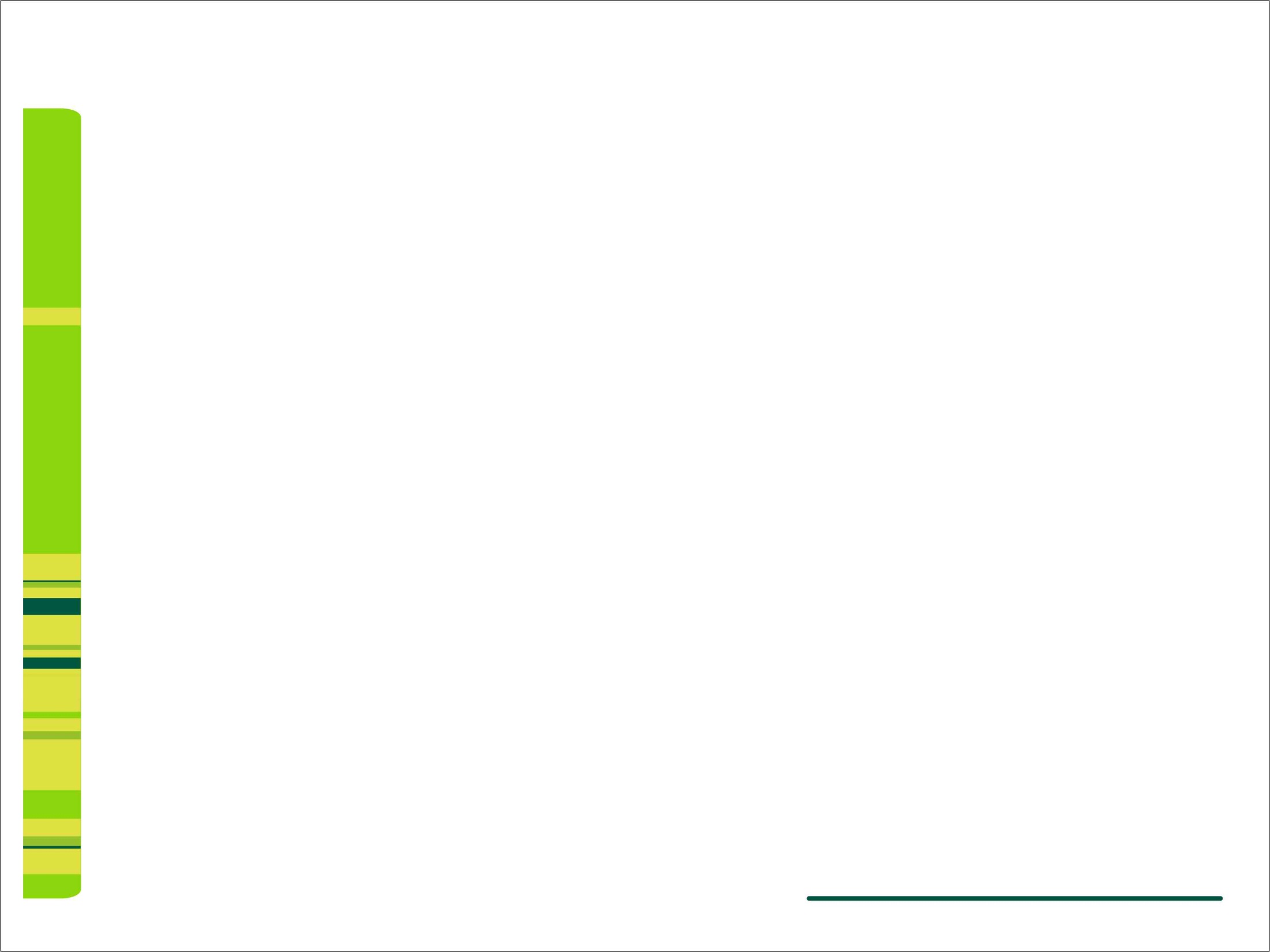 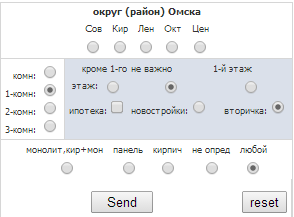 Калькулятор сайтаhttp://omsk-gid.ru/
  (г.Омск)
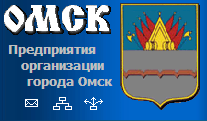 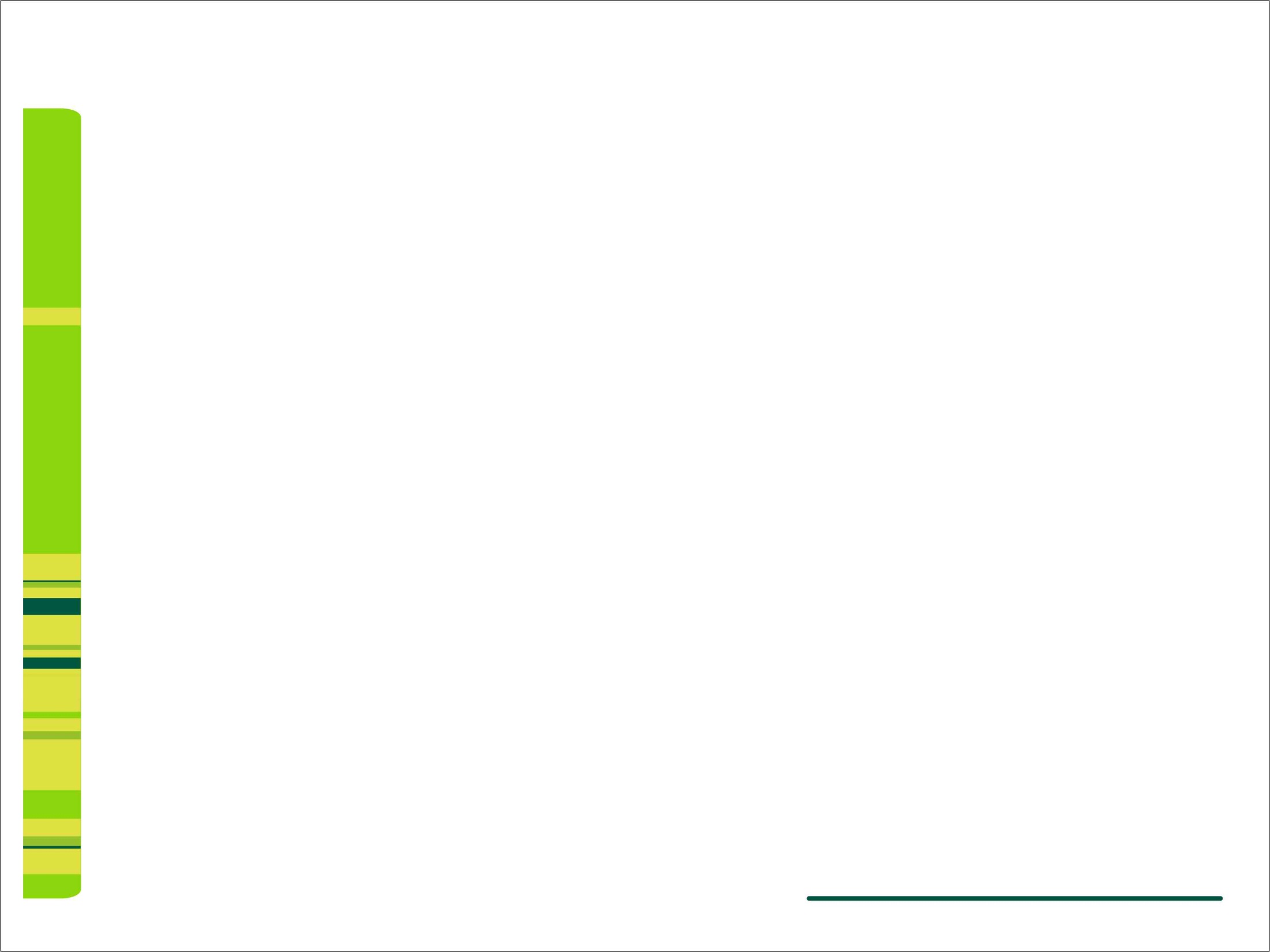 Основные параметры, используемые в действующих калькуляторах
Местоположение:
округ
микрорайон

Характеристики дома:
серия
возраст дома
материал стен

Характеристики квартиры:
Этаж расположения
Количество комнат
Общая площадь
Площадь кухни
Отделка
ИТОГ: отличие от рыночной стоимости может достигать нескольких миллионов
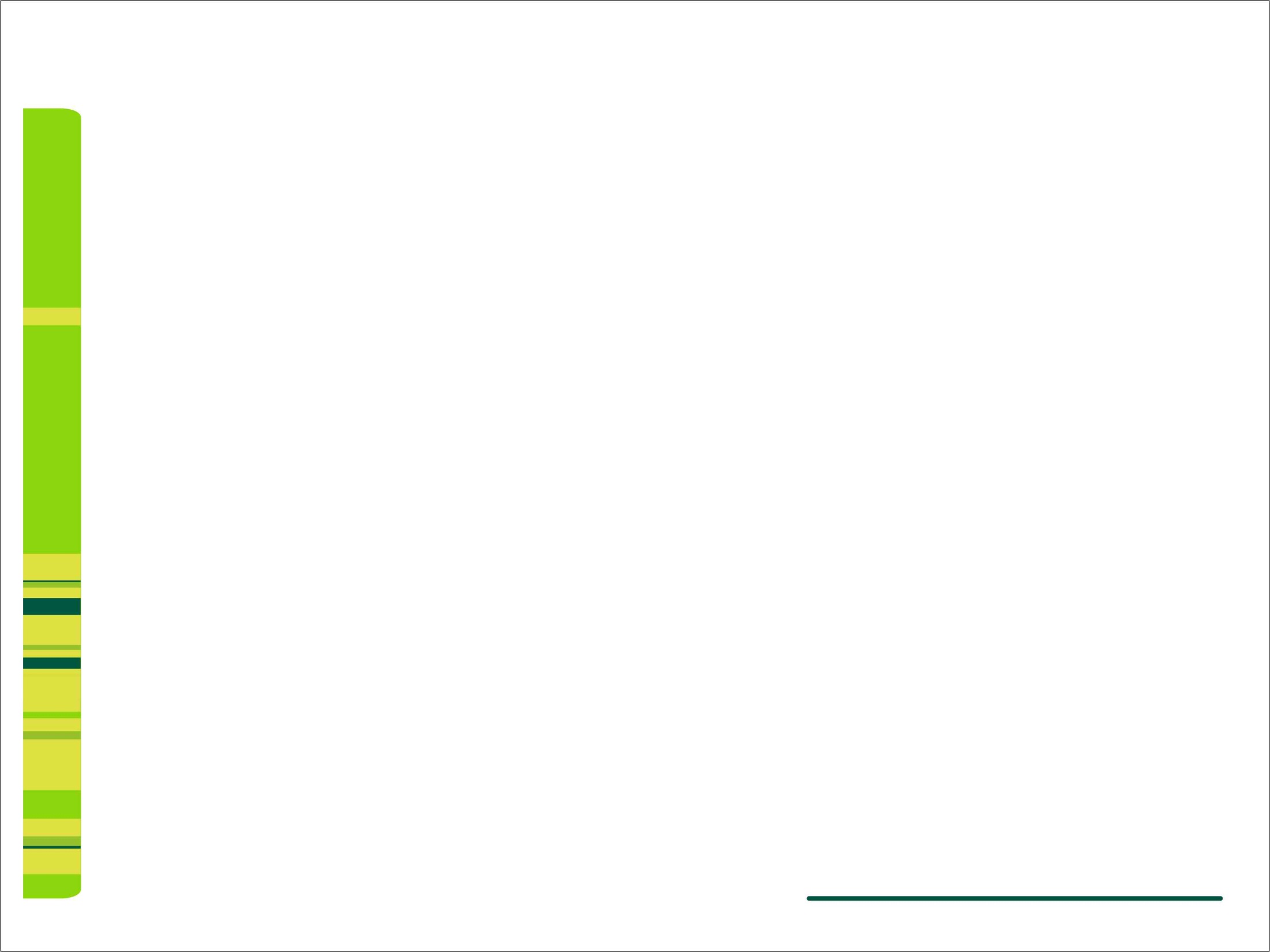 Проблемы, возникающие в опыте представленных примеров.
Недостаточная проработка параметров. Не учтены:
Класс качества
Техническое состояние/Уровень отделки
Расположение на этаже (угловая/неугловая)
Наличие балкона
Замена систем коммуникаций
Вид из окна

Отсутствует база объектов (заранее имеющиеся параметры, исключающие ошибку);
Большая погрешность при расчетах (в связи с большим разбросом параметров).